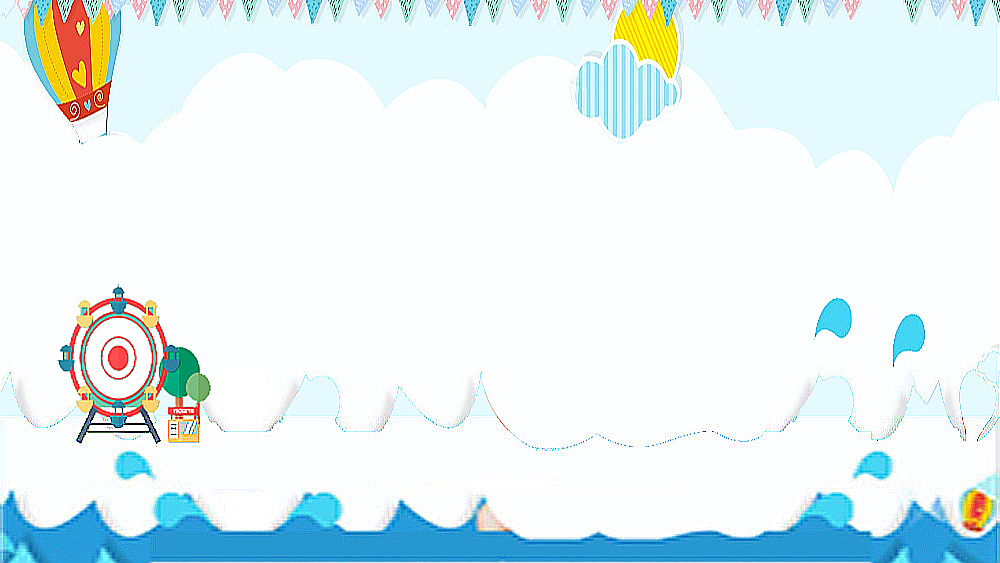 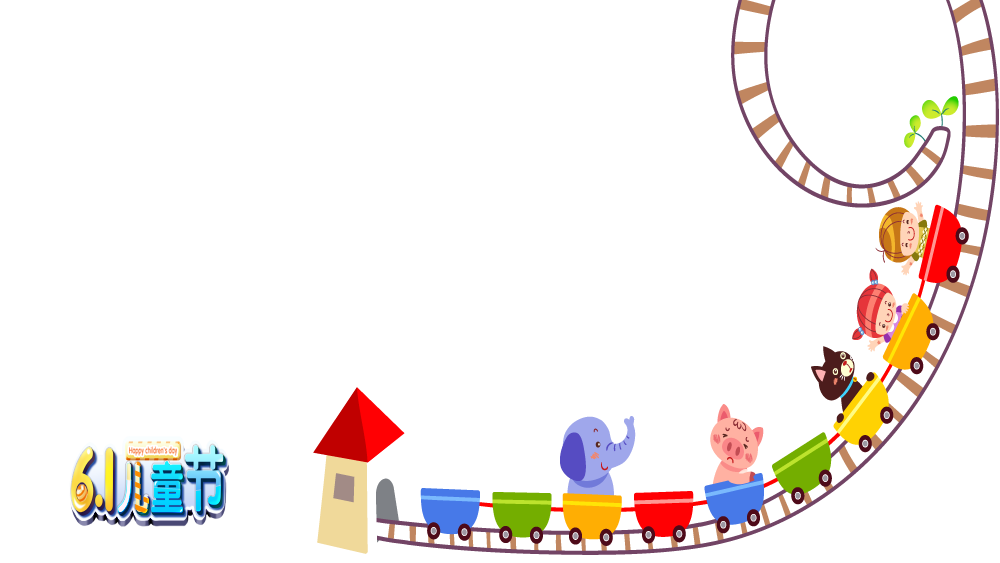 Chaøo möøng caùc con ñeán vôùi tieát hoïc Toaùn
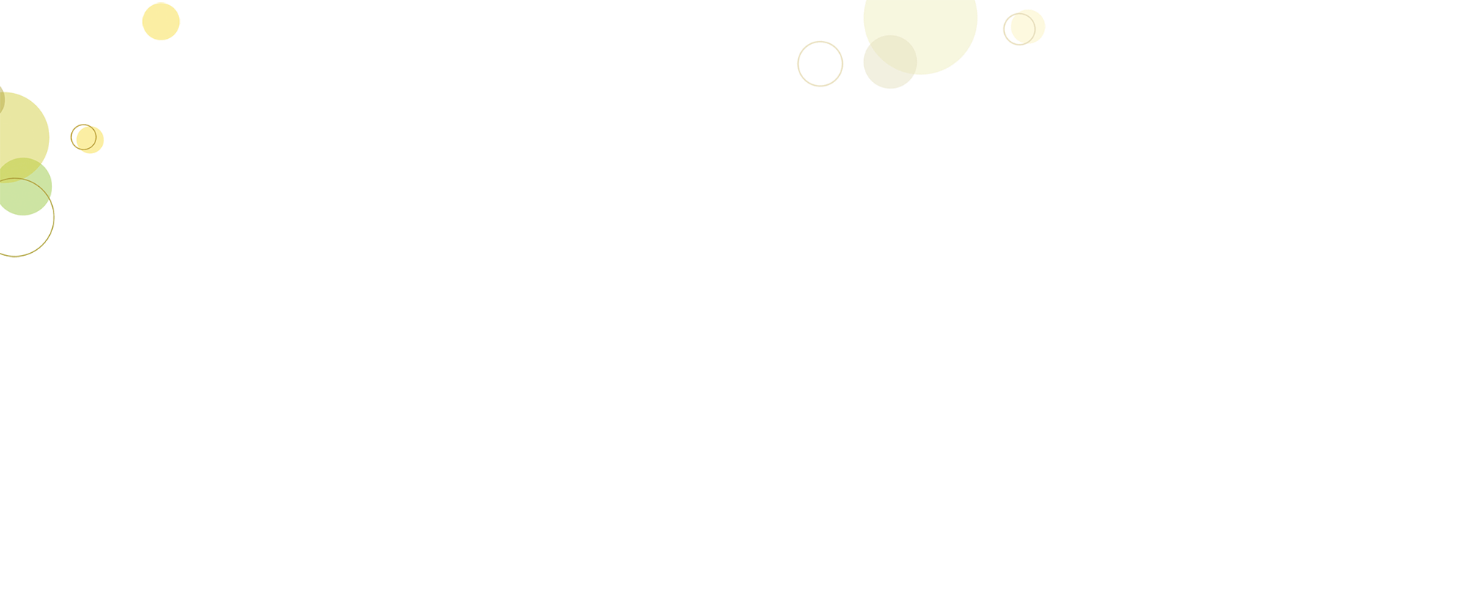 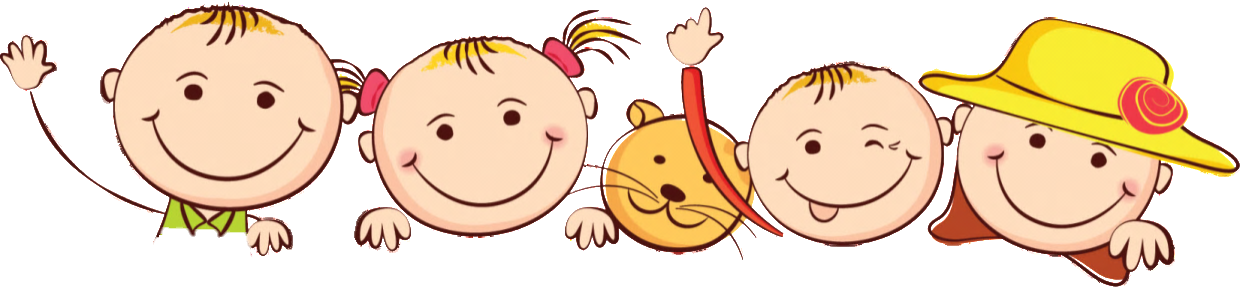 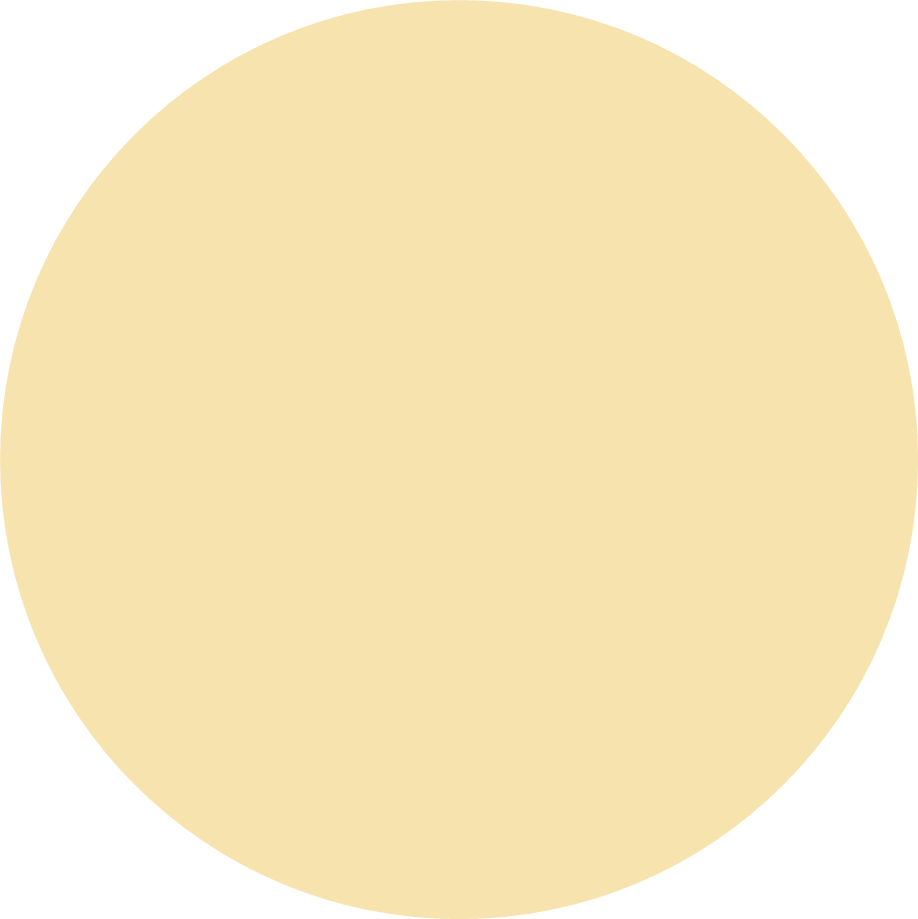 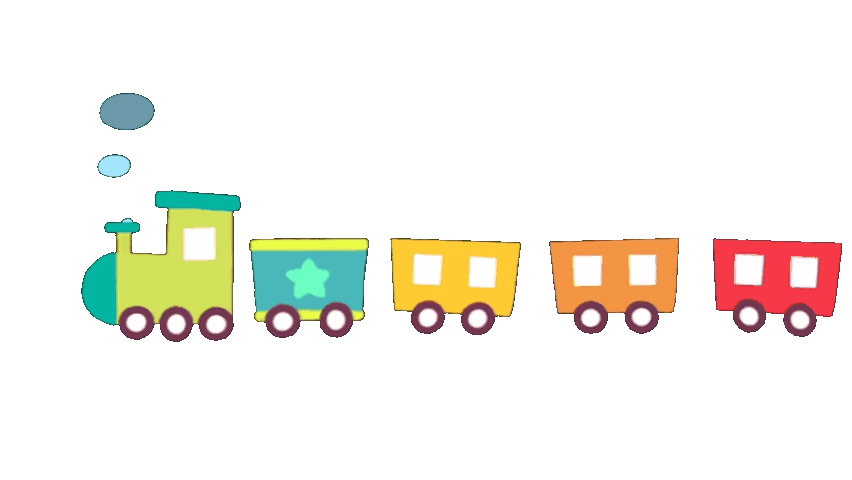 Khôûi ñoäng
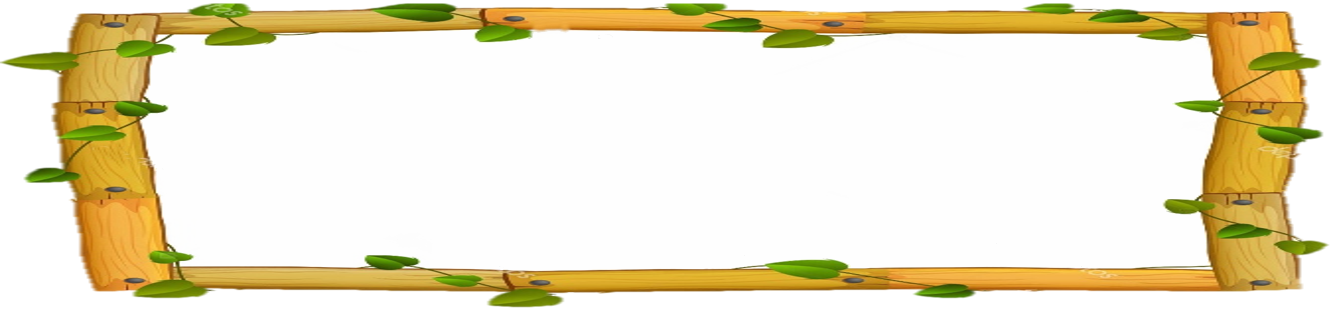 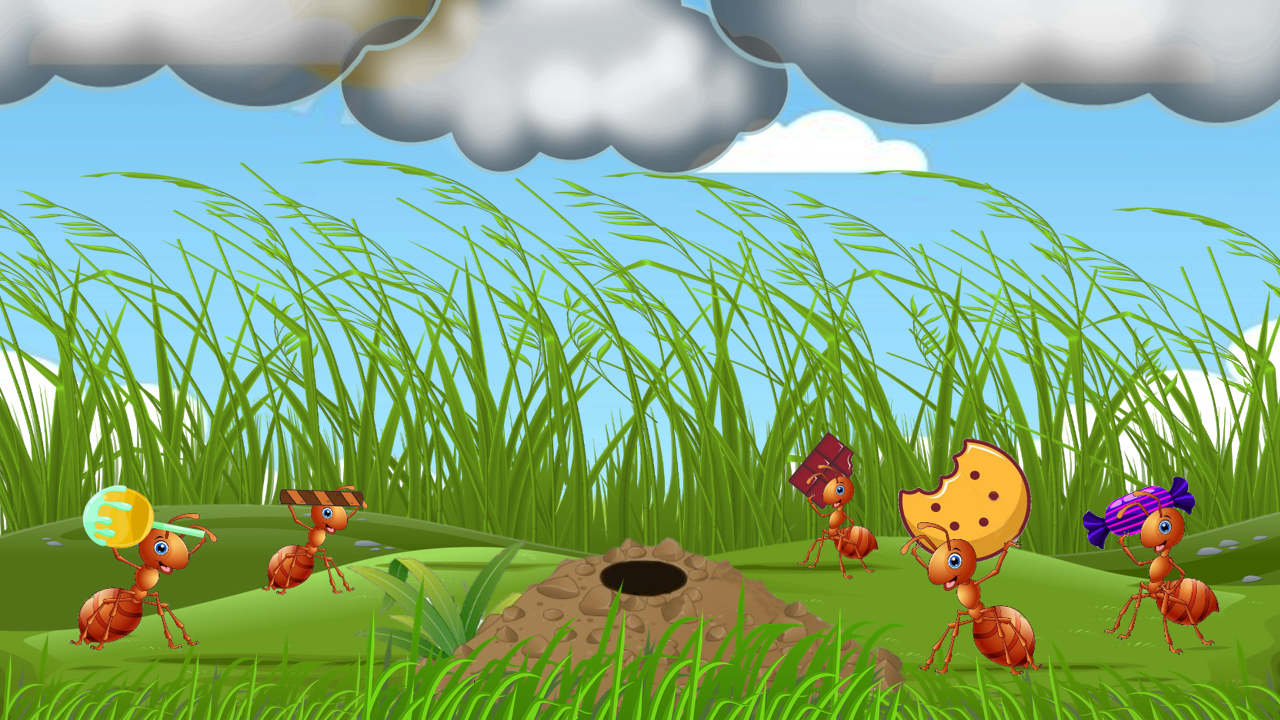 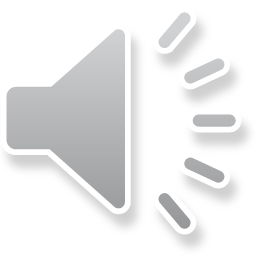 KIẾN VỀ TỔ
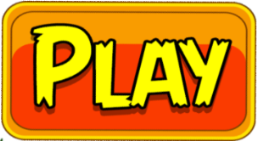 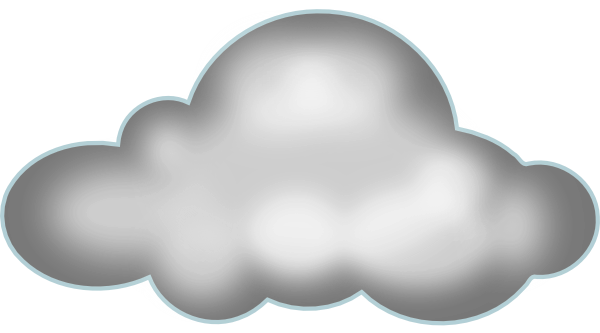 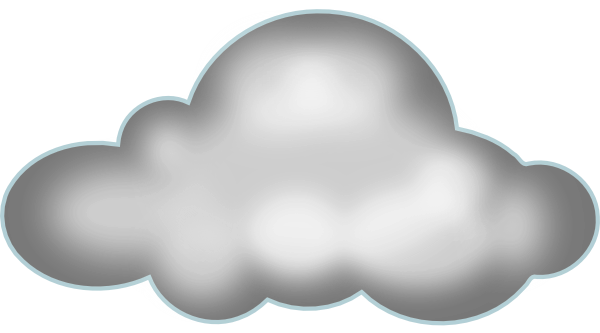 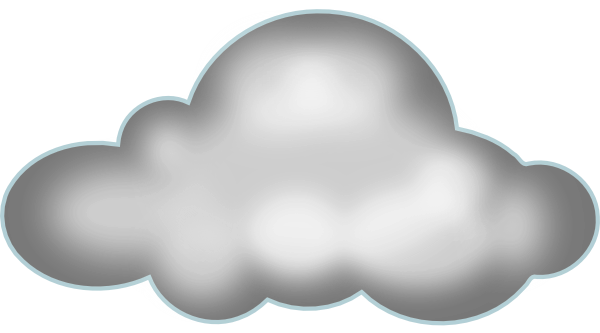 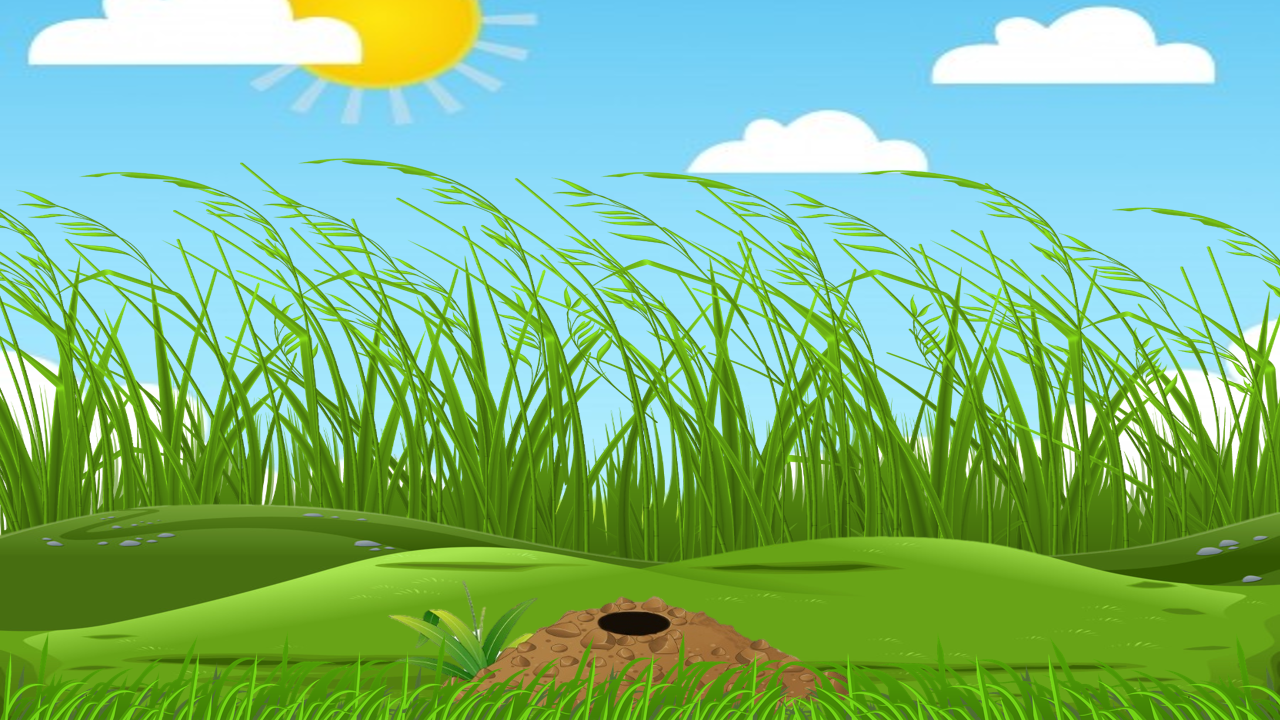 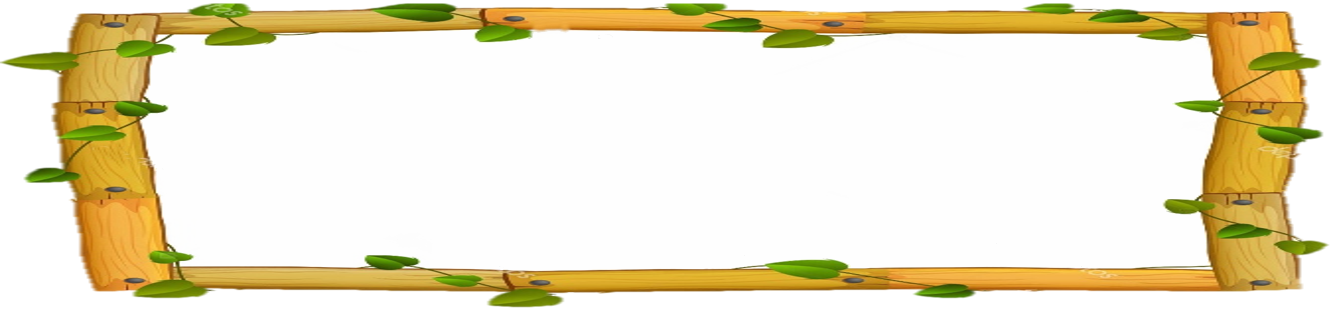 Các con hãy giúp các chú kiến mang thức ăn về tổ trước khi trời mưa 
bằng cách tra loi dung nhé!
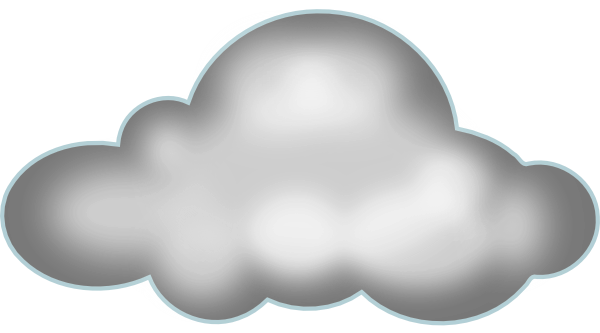 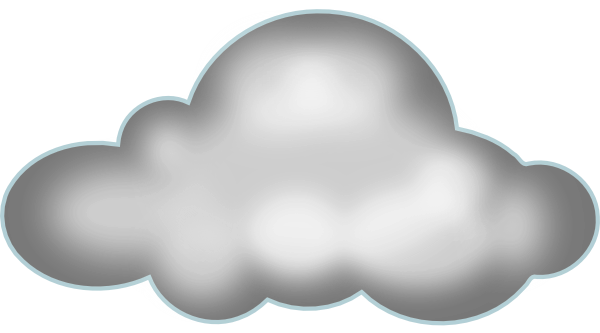 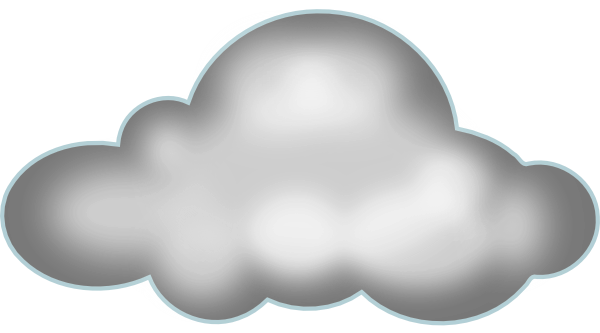 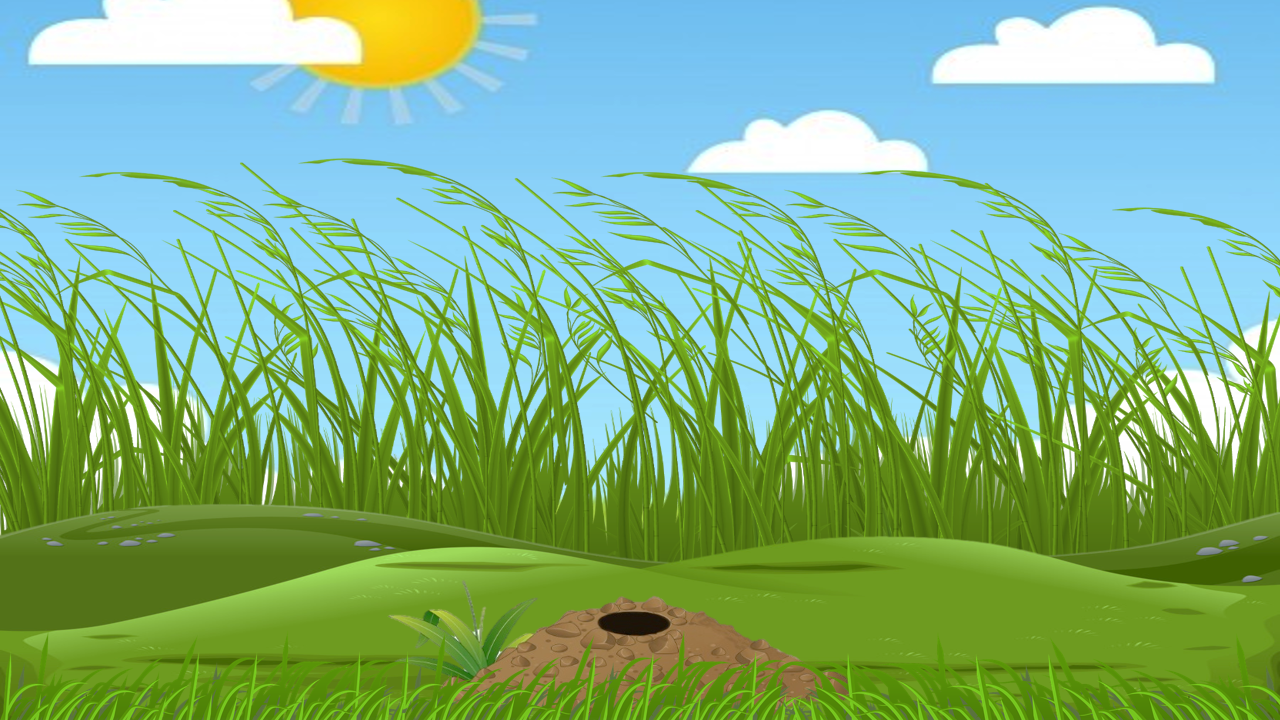 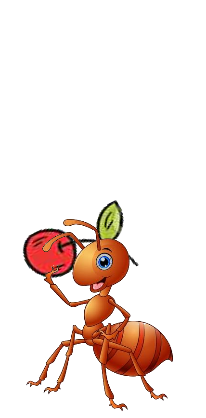 3
1
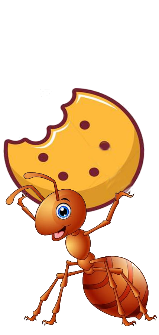 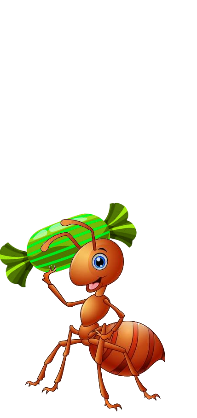 2
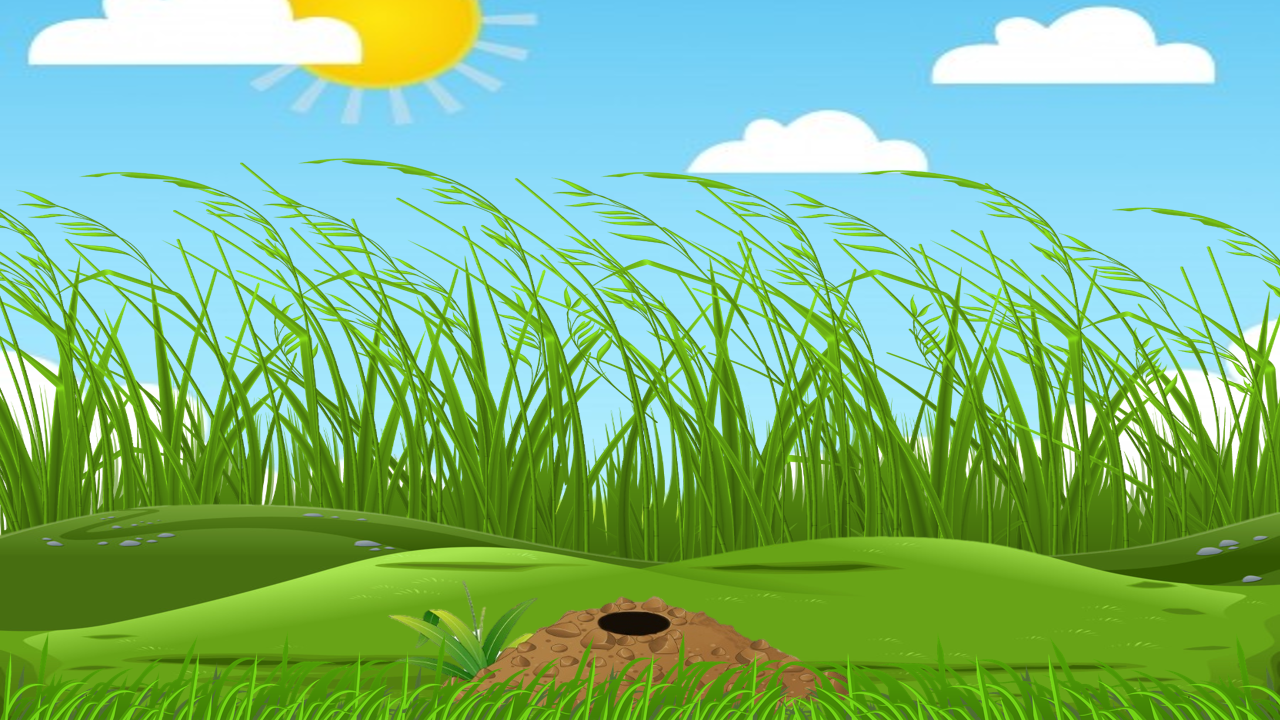 1
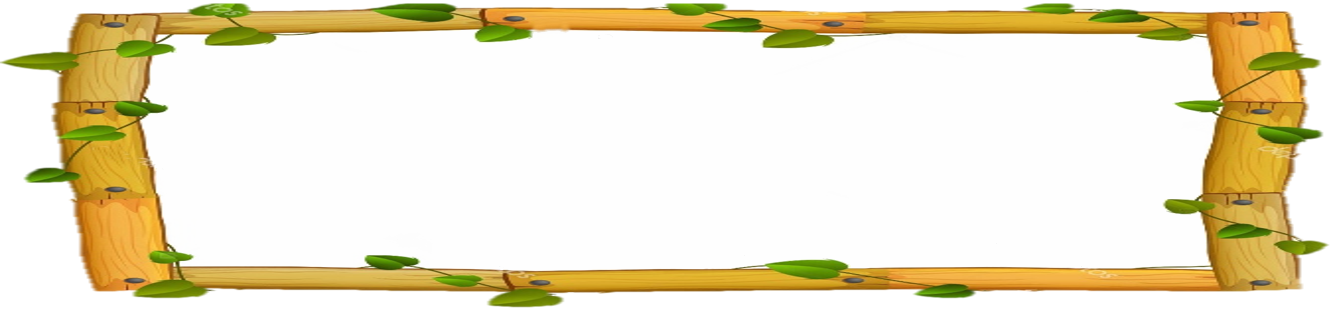 > < =
12
>
15
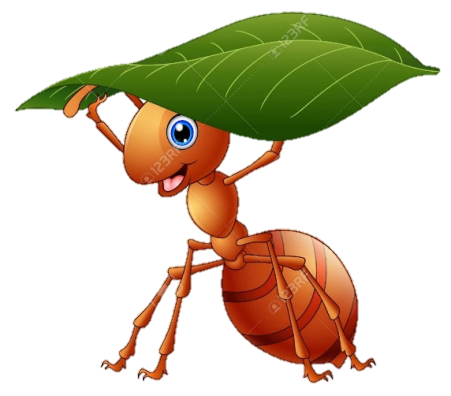 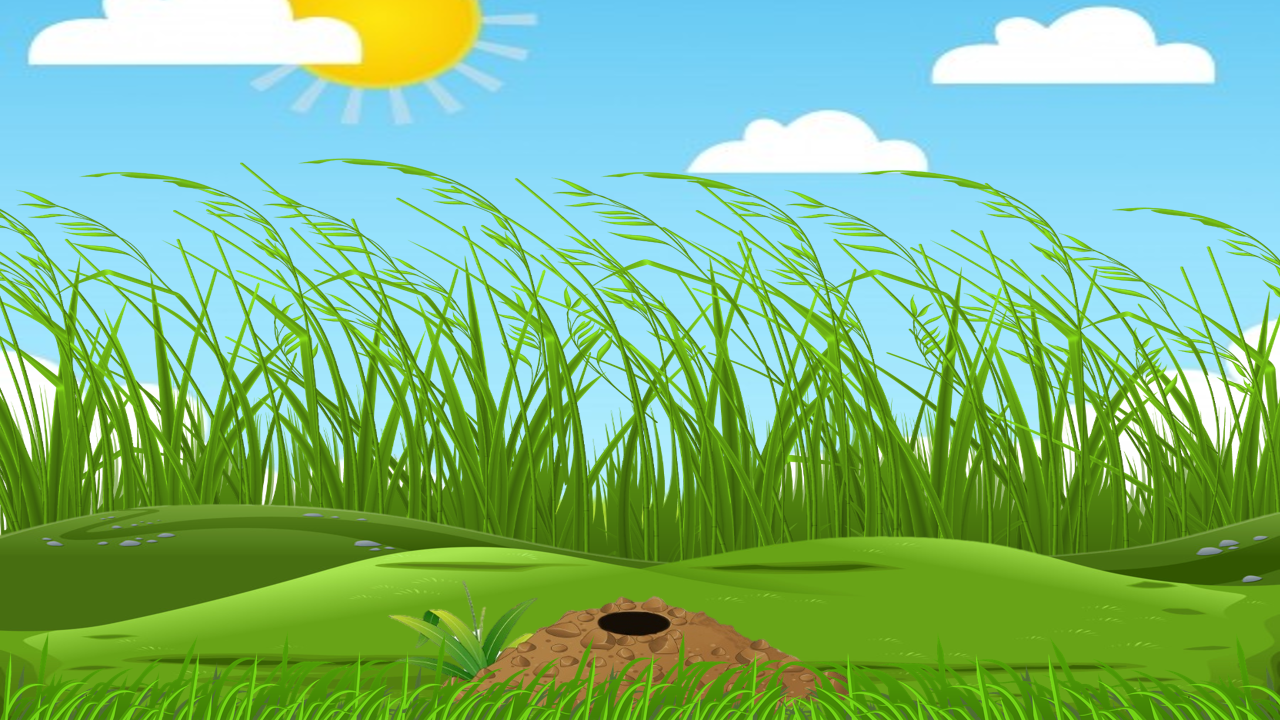 2
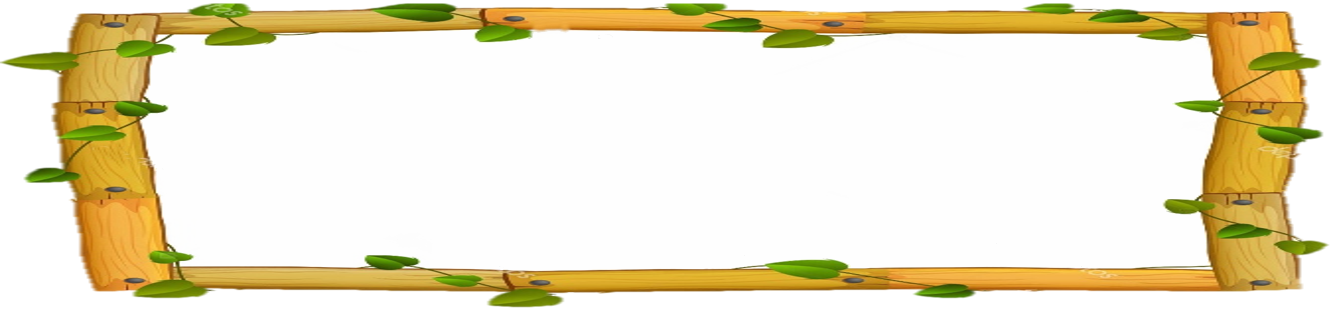 Soá naøo beù nhaát
20
17
11
11
11
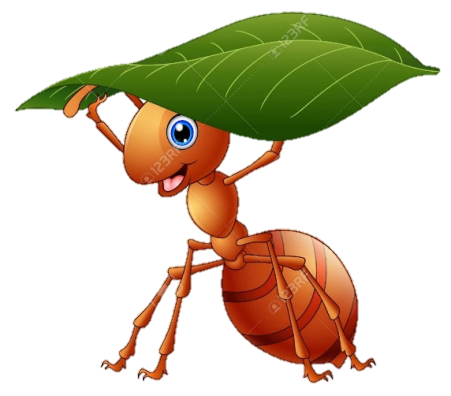 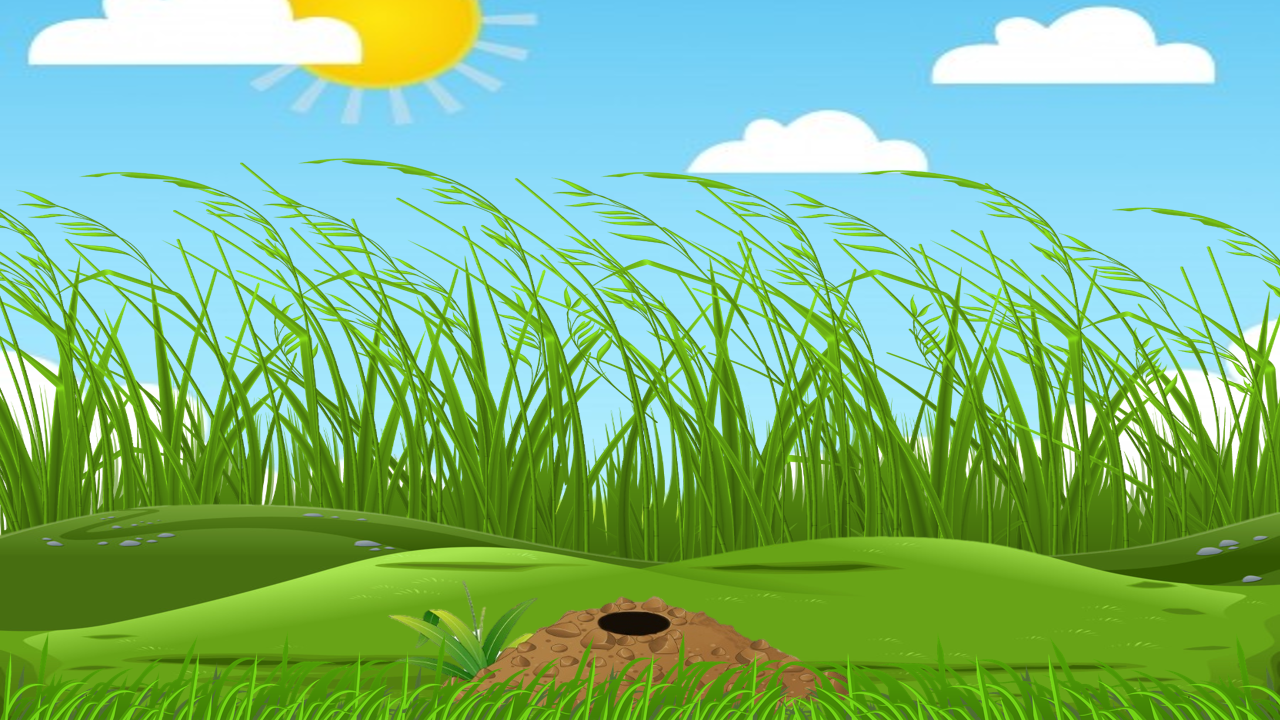 1
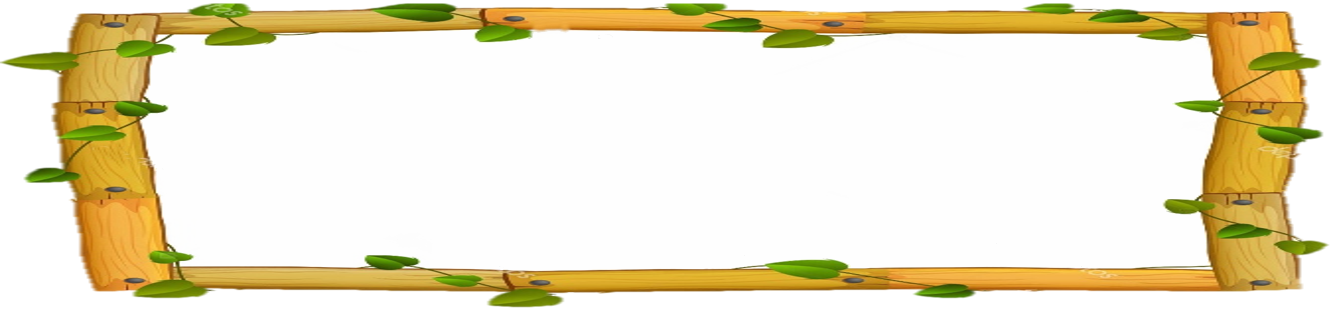 Ñieàn soá vaøo choã chaám
17 ..... 19
18
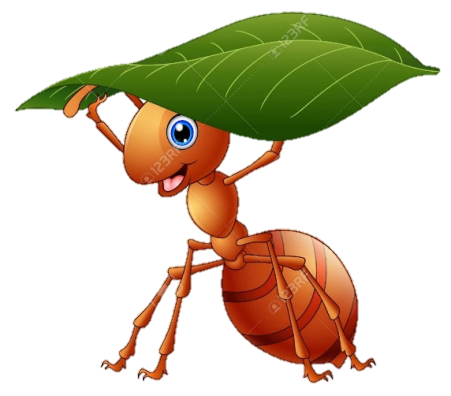 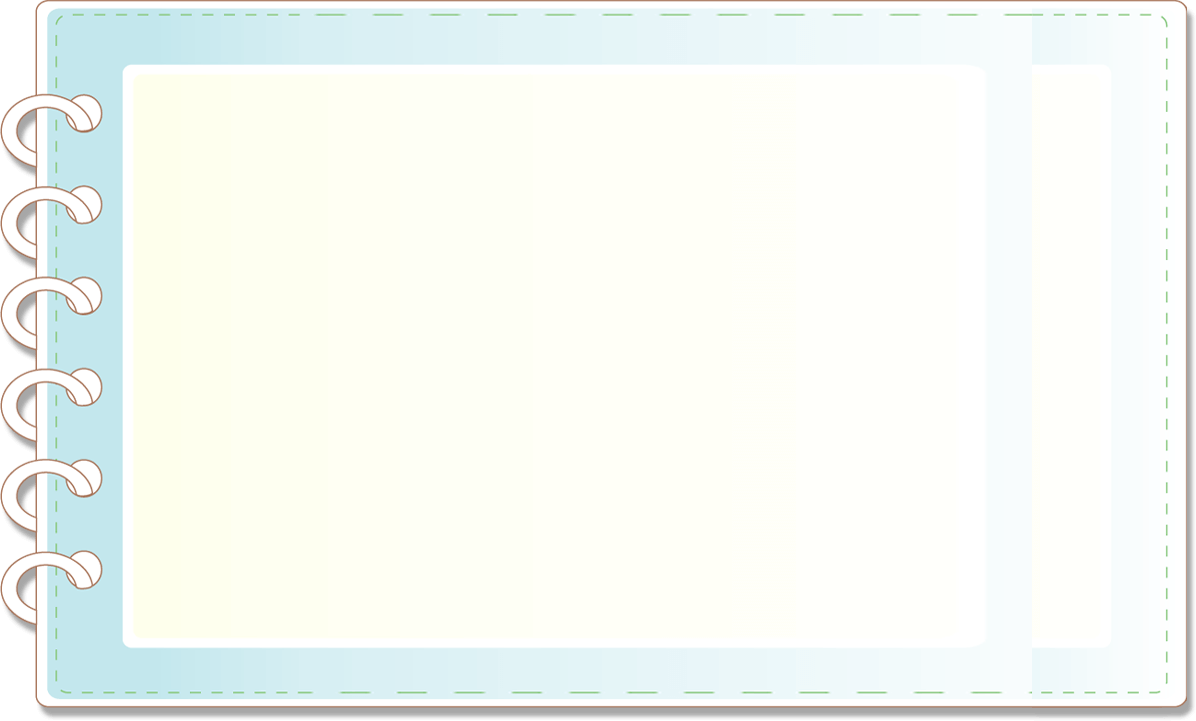 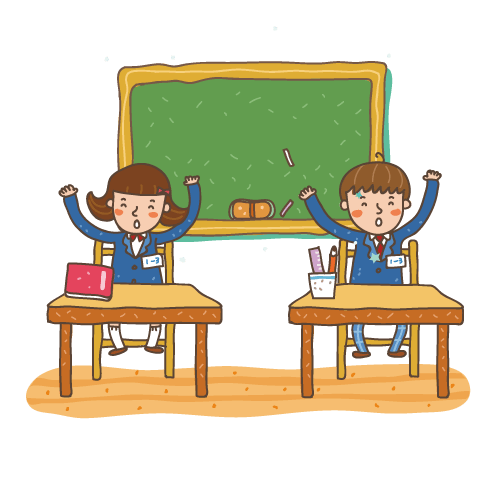 KHAÙM PHAÙ
Các phép tính 
dạng 10 + 4, 14 - 4
14 gồm 10 và 4.
Gộp 10 và 4 được 14
14
10 + 4 = ?
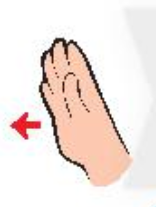 10 + 4 = 14
14 – 4 = ?
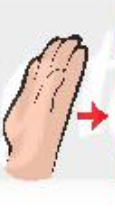 14 – 4 = 10
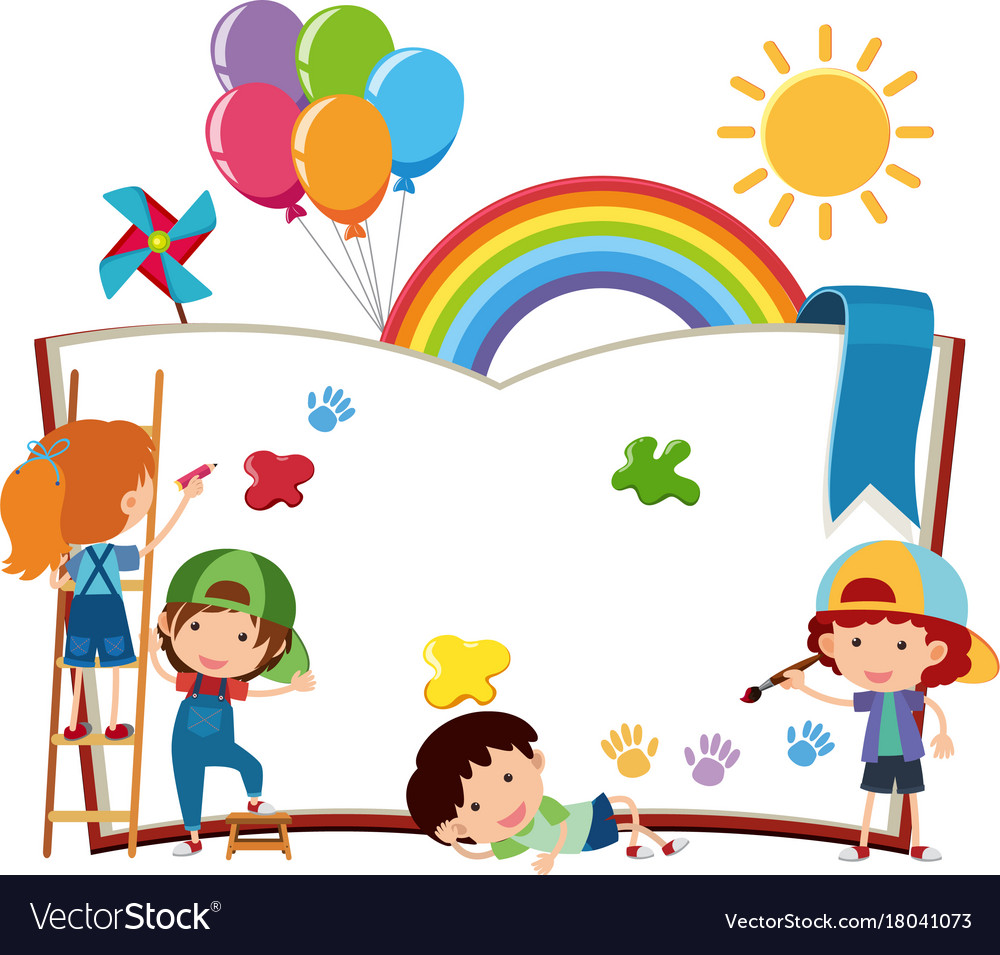 Thö giaõn
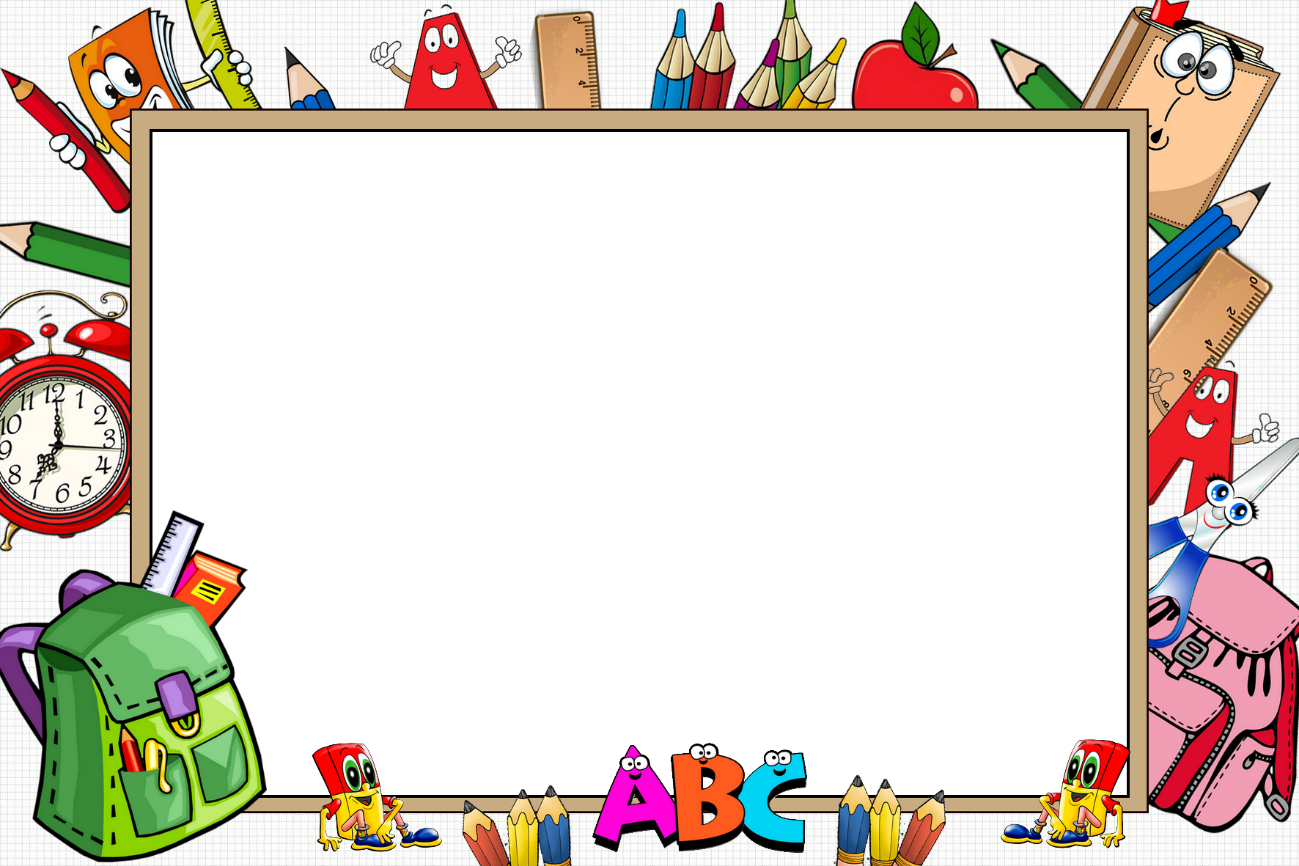 THÖÏC HAØNH LUYEÄN TAÄP
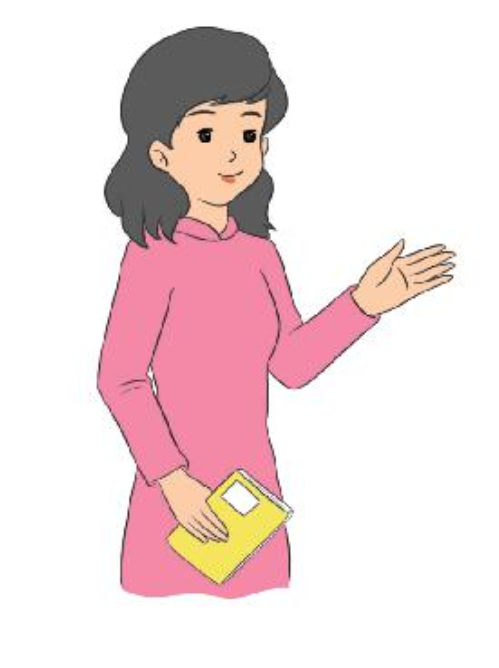 10 + 7 = 17
17 – 7 = 10
?
?
10 + 5 = 15
15 – 5 = 10
?
?
Tính
1
10 + 8 = 18
10 + 9 = 19
?
?
18 - 8 = 10
16 – 6 = 10
?
?
Viết các phép tính theo mẫu:
2
Mẫu:
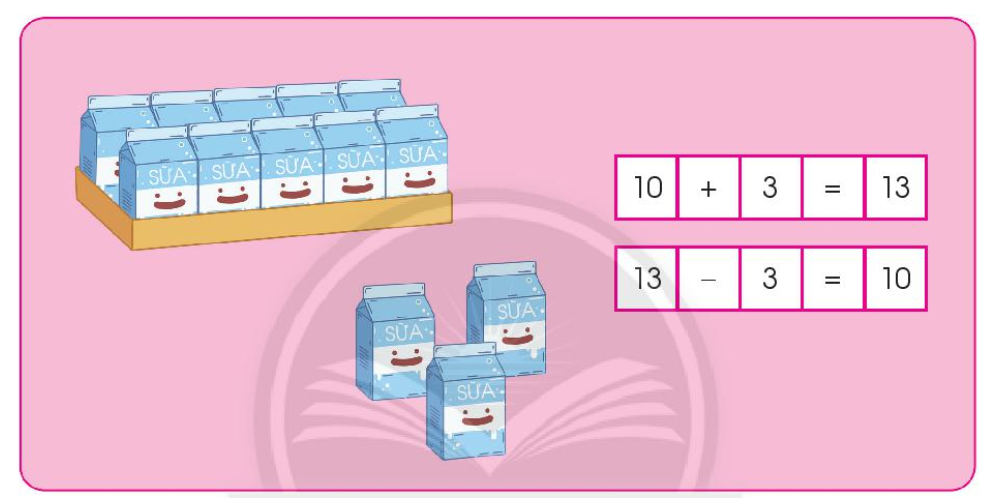 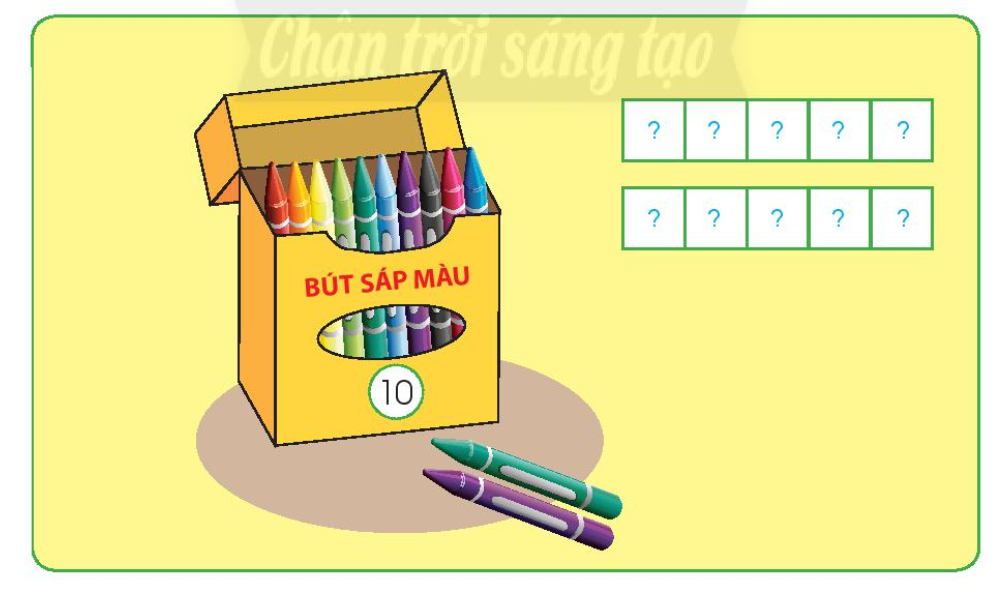 12
10
+
=
2
12
10
-
=
2
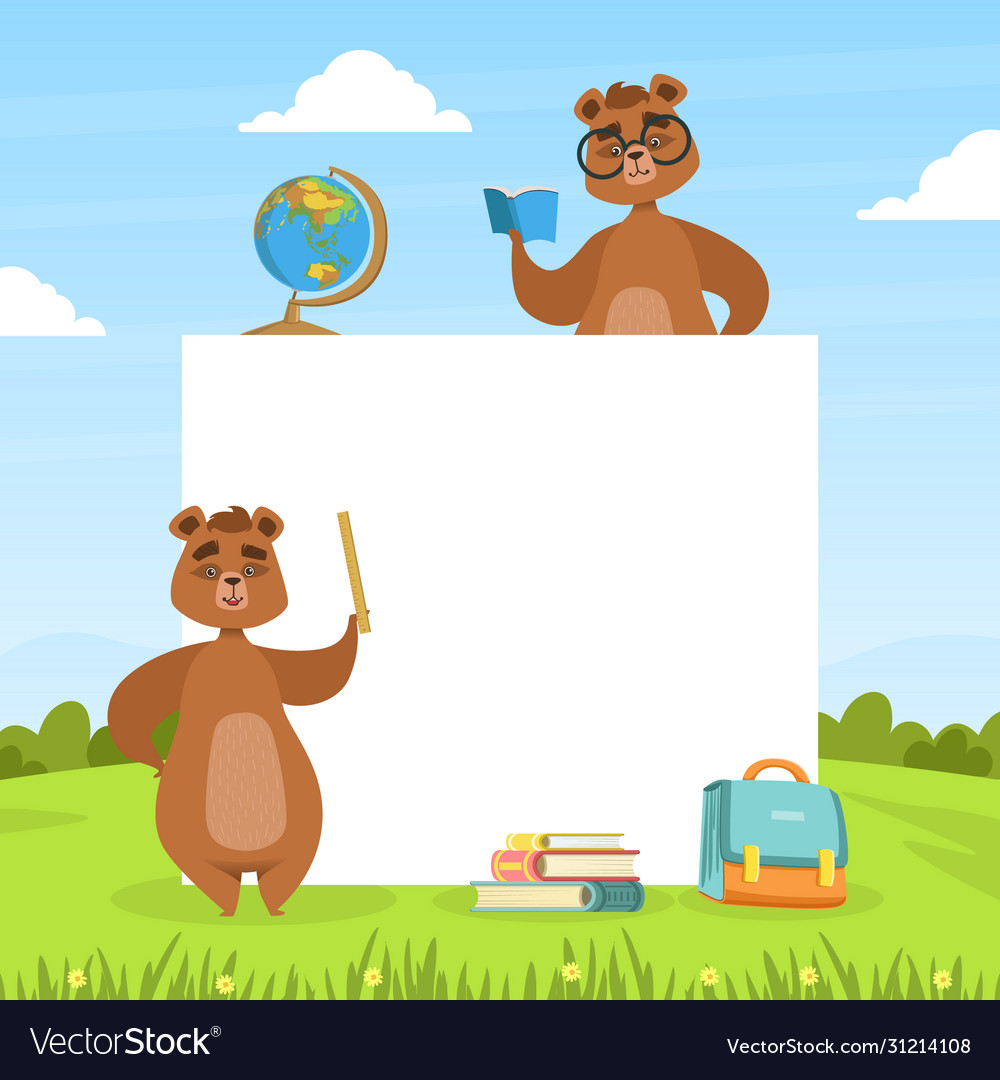 Cuûng coá
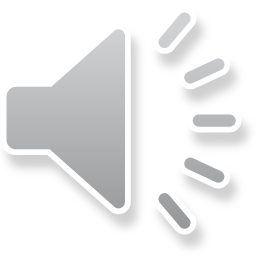 CHIM ĐƯA THƯ
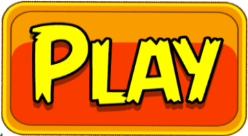 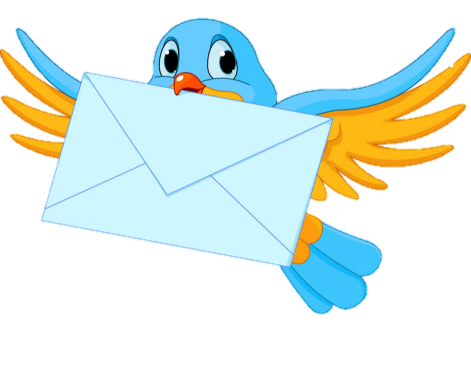 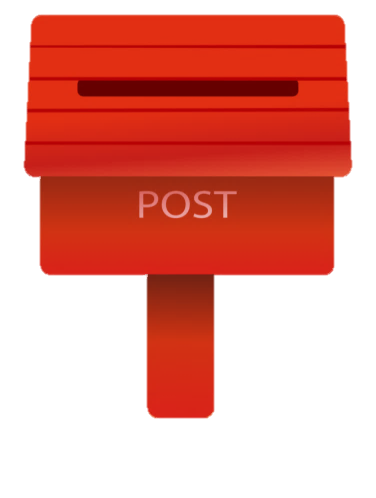 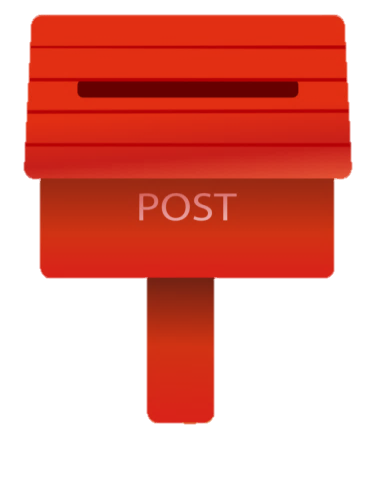 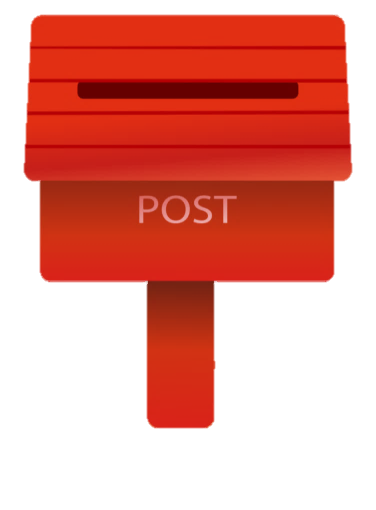 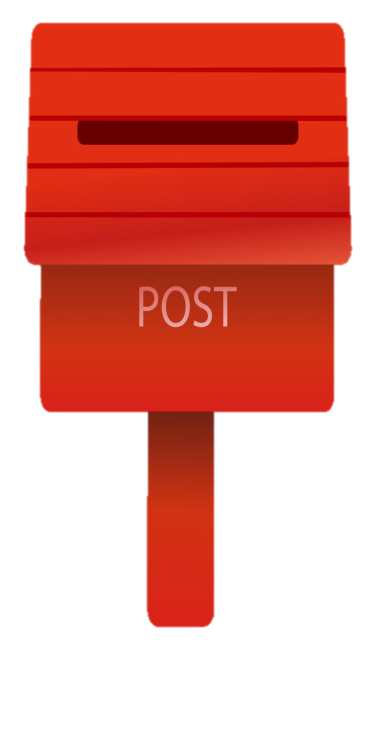 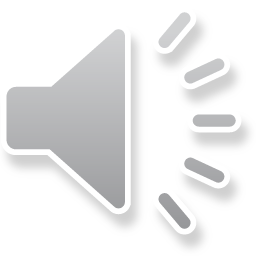 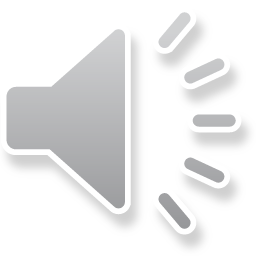 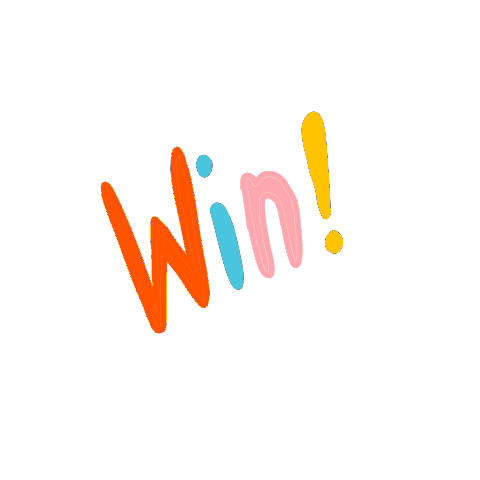 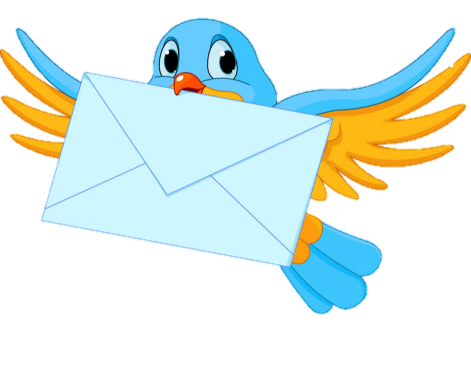 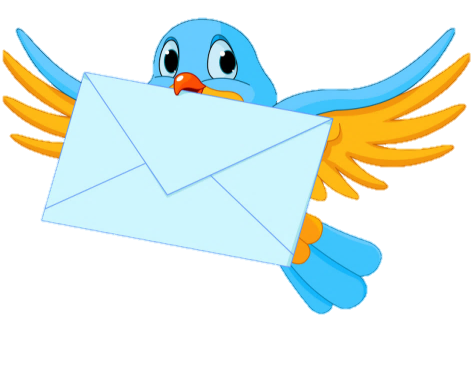 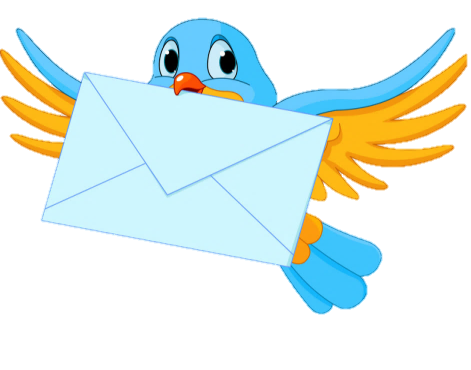 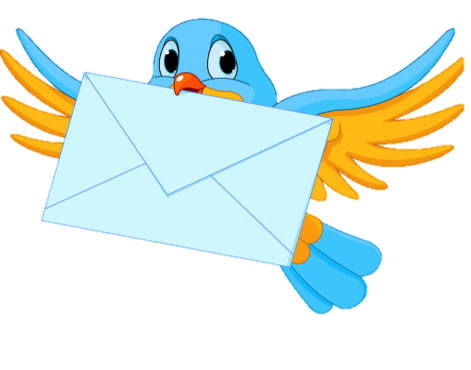 10+ 5
18- 8
10 + 6
10+ 8
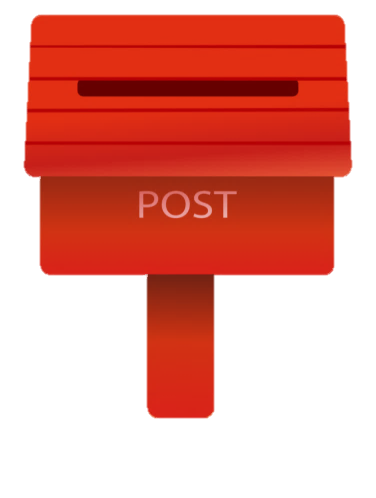 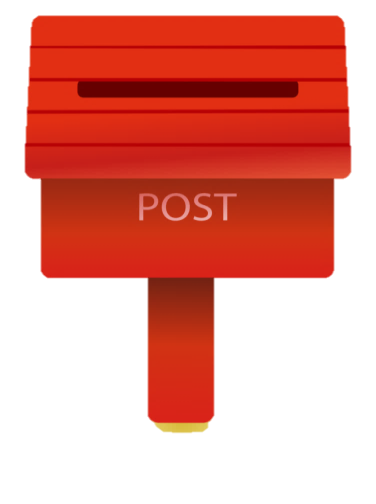 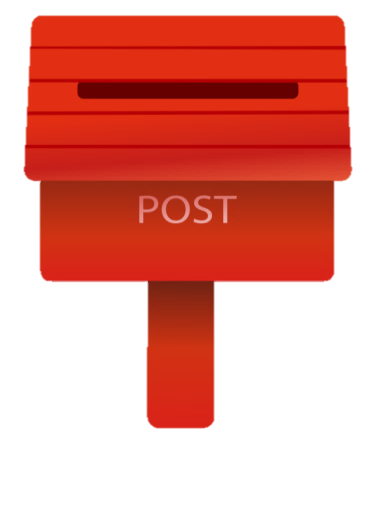 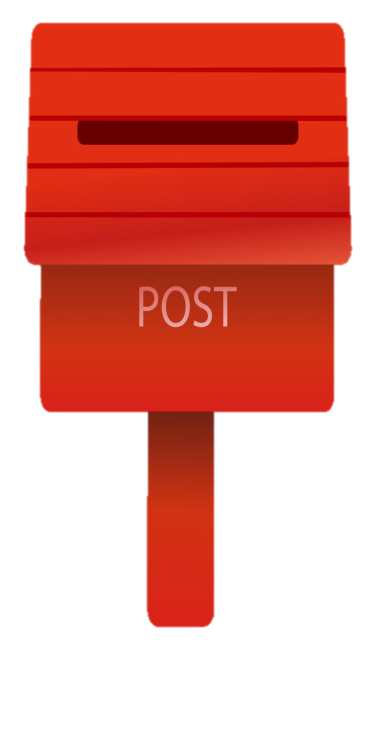 15
16
10
18
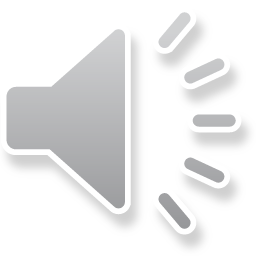 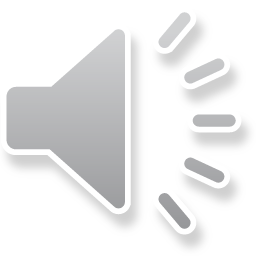